ریاضی فرمایشی
سوال _ بازی
چهار عدد صحيح ونامنفی دلخواه، مثلا 47، 55، 17، 25 را روی دايره‌‌‌‌‌‌‌‌ای بنويسيد
سپس از هر دو عدد مجاور عدد کوچکتر را از عدد بزرگتر کم کنيد
و چهار عدد حاصل را روی دايره بعدی قرار دهيد و چهارتائی بعدی را بدست آوريد و...
الف- به نظر شما چه اتفاقی می‌افتد؟
ب- آيا اين پديده برای هر پنج عدد دلخواه هم برقرار است؟
در هر حالت مشاهده خود را بيان کنيد و سعی کنيد نتيجه حاصل را حدس و سپس اثبات کنيد.
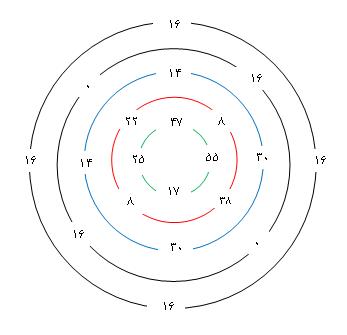 1) هفت رقم شماره ی تلفن خود را در نظربگیرید.
2)حالا سه رقم اول آن را وارد ماشین حساب کنید.یعنی اگر تلفن شما ۱۲۳۴۵۶۷ باشد ۱۲۳ را در ماشین حساب وارد کنید.3) حالا این سه رقم را در ۸۰ ضرب کنید و حاصل را با ۱ جمع کنید.
4) عدد به دست آمده را در ۲۵۰ ضرب کنید.
5) حالا چهار رقم پایانی تلفن خود رابا عدد به دست آمده جمع کنید. یک بار دیگر چهار رقم پایانی شماره ی خود را با آن جمع کنید.
6) عدد ۲۵۰ را از حاصل به دست آمده کم کنید.
7) حالا حاصل را تقسیم بر ۲ کنید
آیا این شماره برای شما آشنا نیست؟
سوءال _ بازی
نرم افزار
بازی و پازل
بازی ریاضی
http://s2.picofile.com/d/7270519565/e93de16d-ec92-4904-9d4a-a5409c2e2969/00035_riyazi321.swf
http://s2.picofile.com/d/7270509137/2ea08d68-8f7d-4c83-bc82-
d5bba7a492a9/00033_riyazi321.swf
 http://s1.picofile.com/d/7270490535/22335950-6e6d-4a9c-9039-63bedfd37857/00034_riyazi321.swf
http://www.suffolkmaths.co.uk/
بازی تفریق
بازی جمع
بازی ضرب
مکعب روبیک